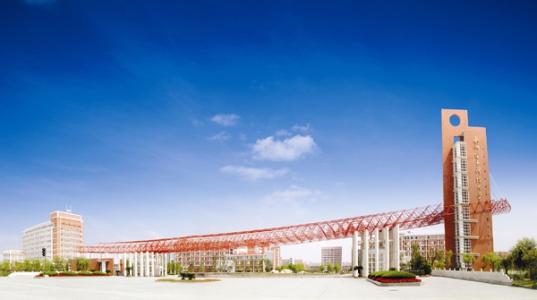 World-Class Disciplines Evaluation in Mainland China-Case Study of Chinese Postgraduate Education and Discipline Evaluation
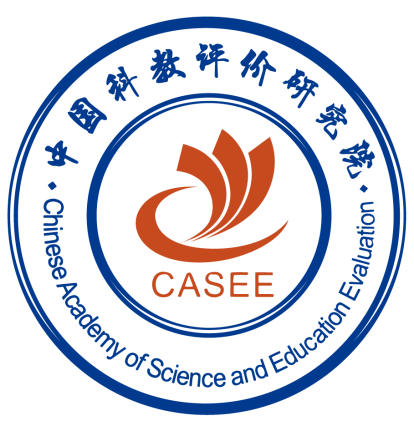 Prof. Junping  Qiu,   Dr. Rui Zhang Dr. Jing  Tian
Chinese Academy of Science and Education Evaluation, Hangzhou Dianzi University
March 29th, 2019
2019 APQN Conference, Colombo, Sri Lanka
Content
Introduction
The characteristics of the Evaluation
Research Methods
Result and Analysis
Introduction
Double world-class project(2017)
42 world-class universities
465 world-class disciplines in 95 universities
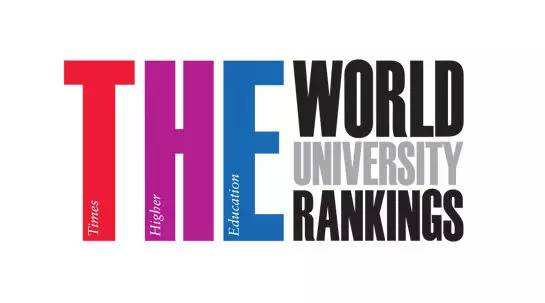 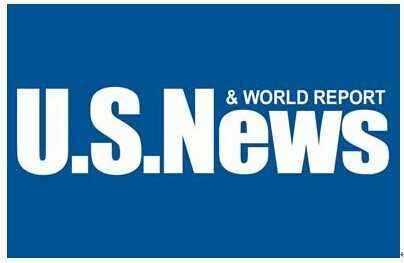 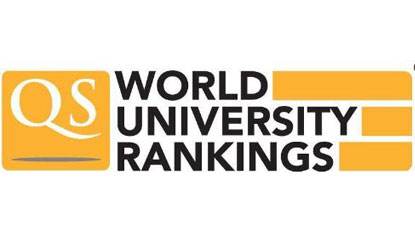 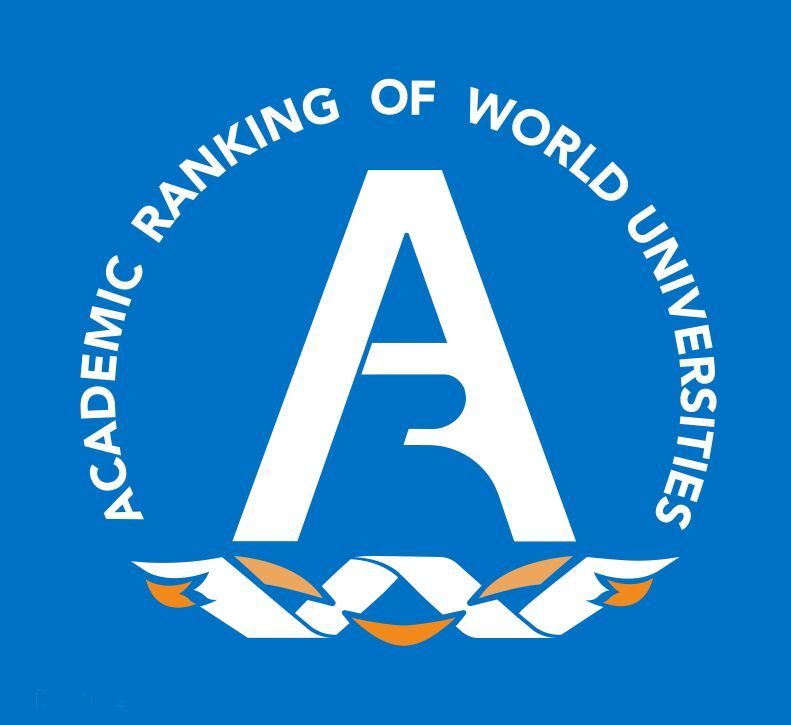 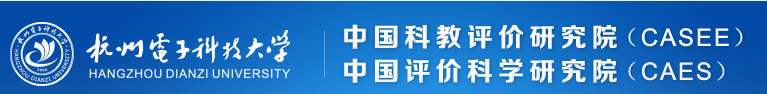 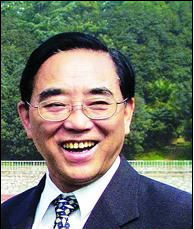 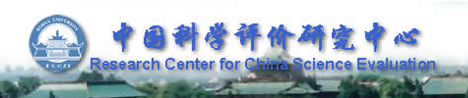 The evaluation report on subject competitiveness of world-class universities and research institute
RCCSE（WUHAN）
Prof. Junping Qiu
Senior Prof. of Hangzhou Dianzi University, Director of RCCSE & CASEE
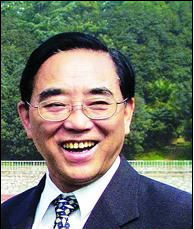 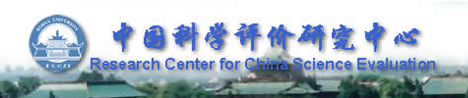 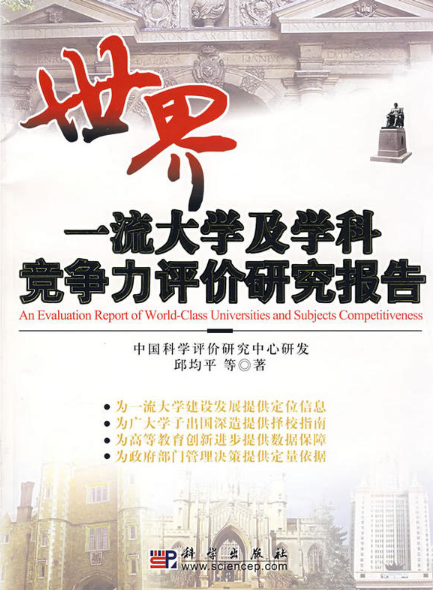 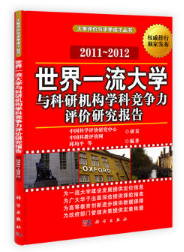 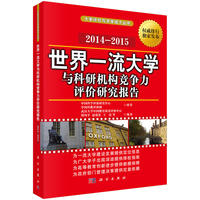 The evaluation report on subject competitiveness of world-class universities and research institute
RCCSE（WUHAN）
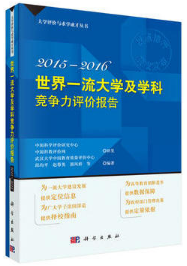 Prof. Junping Qiu
Senior Prof. of Hangzhou Dianzi University, Director of RCCSE & CASEE
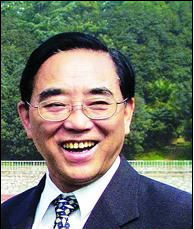 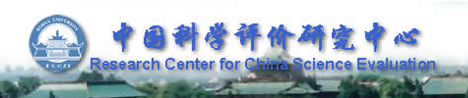 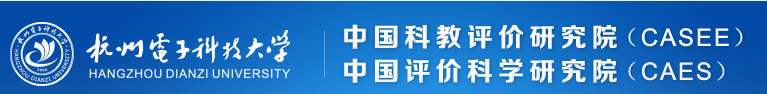 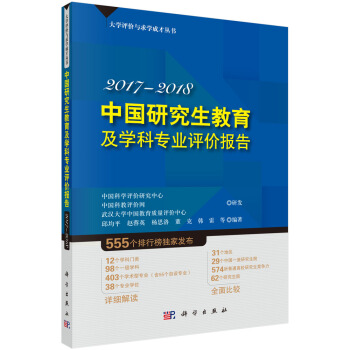 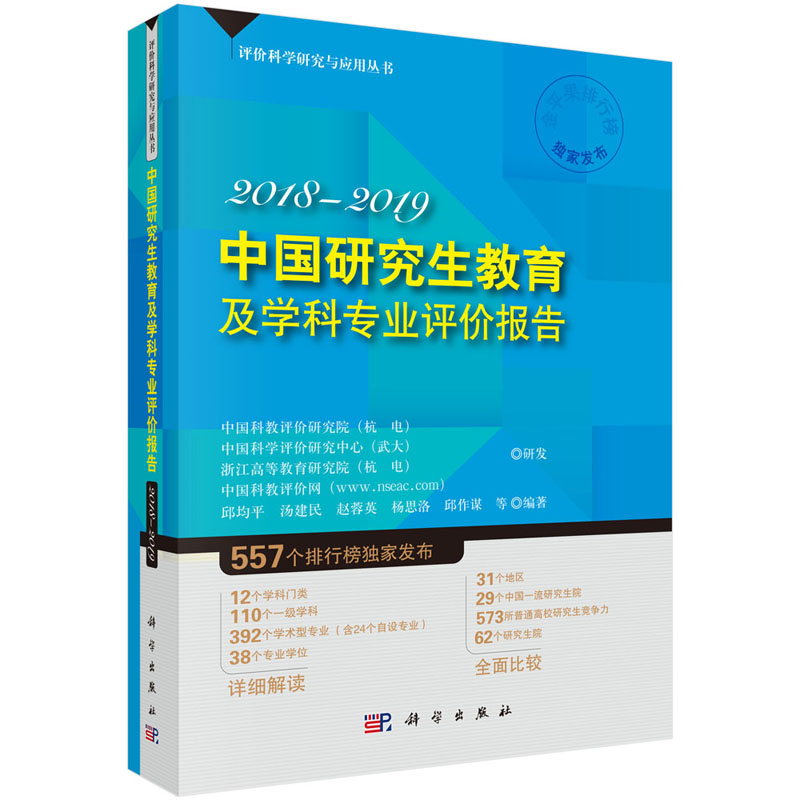 The evaluation report on subject competitiveness of world-class universities and research institute
RCCSE（WUHAN）
The evaluation report on world-class universities and world-class desciplines
CASEE（HANGZHOU）
Prof. Junping Qiu
Senior Prof. of Hangzhou Dianzi University, Director of RCCSE & CASEE
http://casee.hdu.edu.cn/
The characteristics of the Evaluation
The characteristics of the Evaluation
the structure of the evaluation results is scientific and reasonable, and it is convenient to look up
international and national standards are combined in this evaluation
the evaluation is the most detailed and comprehensive Chinese postgraduate disciplines evaluation report at home and abroad
this evaluation combines score and  ranking together
paying more attention to preponderant and key disciplines, and taking account of the scale of the discipline simultaneously
we adhere to the idea of “evaluate by categories and compare among the same category”, putting all the universities who provide postgraduate programs in to 10 categories according to Ministry of Education’s higher education running index
the evaluation contains huge information
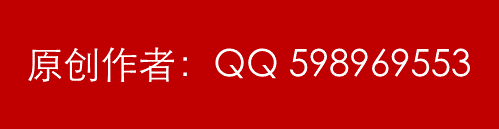 Research Methods
Research Methods
01
The evaluation objects and scopes  
The 2018-2019 Chinese postgraduate education and discipline evaluation of Chinese Academy of Science and Education Evaluation includes 579 universities and institutions who provide postgraduate program in mainland China (military universities and institutions are excluded).There are altogether 62 postgraduate schools, 573 universities (56 national postgraduate schools are included). This evaluation have a comprehensive, systematic and depth evaluation of those universities and institution form eight perspectives. The eight perspectives are 31 provinces, 29 first-class Chinese postgraduate schools, 62 postgraduate schools, 573 universities, 12 subjects and disciplines, 110 first-grade disciplines, 392 academic disciplines and 38 vocational subjects.
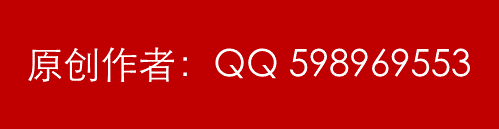 Research Methods
02
01
Data collection
We collected data from April to June in 2018. All the data are collected from the following five channels. 
 Statistic data from relevant government 
 relevant database at home and abroad. 
relevant government departments, universities and institutions’ websites. 
Journals, books, newspaper and internal data. 
Chinese Academy of Science and Education Evaluation’s own database based on years’ evaluation. 
We double-checked all the original data, and dealt with the abnormal data by manual handing to make sure all the data are effective and accurate.
The evaluation objects and scopes
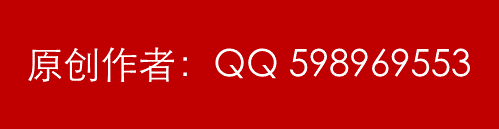 Research Methods
03
02
01
The Establishment of Evaluation Index System 
The 2018-2019Chinese postgraduate education and discipline evaluation of Chinese Academy of Science and Education Evaluation’ evaluation index are composed by universities’ resources, teaching and research production, quality and influence and academic reputation those four first-grade indexes. We distribute the weight of the first grade indexes according to the importance of every first grade indexes. The weight of universities’ resources is 0.25, teaching and research production is 0.30, quality and influence is 0.30, and the academic reputation is 0.15. Among them, there are 15 second-grade indexes and 56 observation points.
Data collection
The evaluation objects and scopes
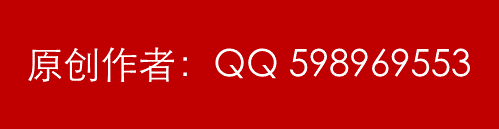 Chinese Postgraduate Education and Discipline Evaluation Index System
Definition of competitive disciplines
We mark five stars (5★) to those universities. We mark the top 1% discipline as 5★+, the top 1%-5% (5% included) as 5★, the top 5%-10% (10% included) as 5★-.The top 10%-20% (20% included) universities and institutions who provide postgraduate education are the advantageous universities and institutions
01
We mark four stars (4★) to those universities and institutions. The proportion of the four stars (4★)universities and institutions is 10% of all the universities and universities.
02
03
The top 20%-50%(50% included) universities and institutions who provide postgraduate education are the universities and institutions who have competitiveness. We mark three stars (3★)to those universities and institutions.
Result and Analysis
Chinese postgraduate education competiveness ranking by province (31 in total)
World-class universities comprehensive competiveness ranking
Chinese first-class postgraduate education ranking by disciplines (12 disciplines in total)
conclusion
It is helpful for Chinese universities, especially the postgraduate school to know the education quality in a national context. The evaluation results can serve as the pushing hands for Chinese universities to promote the world-class universities and disciplines’ construction agenda.
The Chinese Academy of Science and Education Evaluation’s Chinese first-class postgraduate education and disciplines evaluation (2018-2019) insists its own evaluation principles, and has its own characteristic. In accordance with the idea of based in China with global visions, the ranking results will help China have an overall understanding of the national universities’ postgraduate discipline’s developing status and trends. More importantly, the results will help the universities fully realize their status in a broad context, thus to know the gap between the individual discipline and the world-class discipline. The ranking results would act as the guide for individual universities or postgraduate school, even the educational authorities to carry forward the world-class universities and disciplines’ building initiatives.
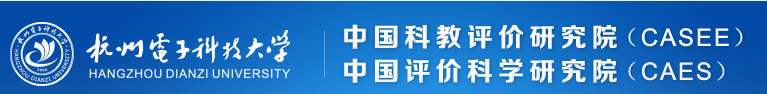 Thank you
Prof. Junping  Qiu,   Dr. Rui Zhang Dr. Jing  Tian
Chinese Academy of Science and Education Evaluation, Hangzhou Dianzi University
2019 APQN Conference, Colombo, Sri Lanka